Włochy
Na wakacjach byłem we Włoszech.
Krzywa wieża
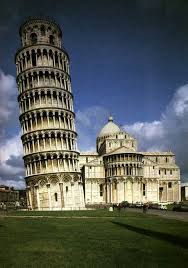 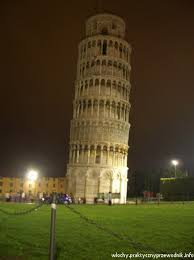 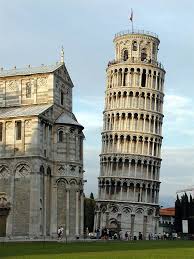 Florencja
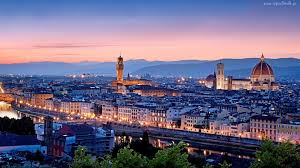 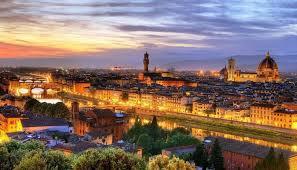 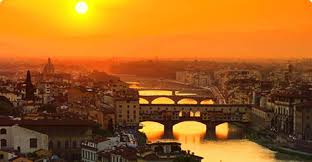 Venecja
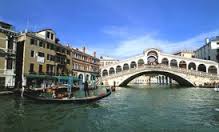 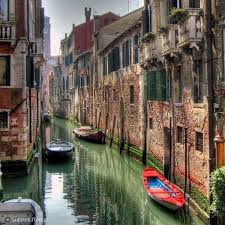 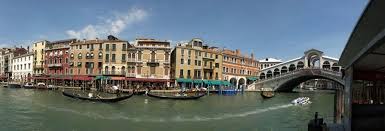 Greve in chianti
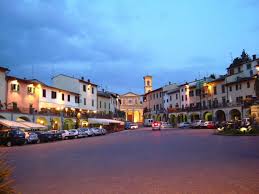 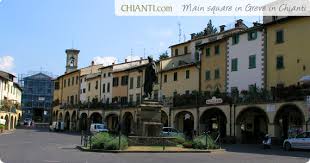 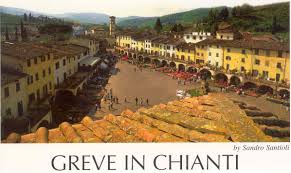 Kołobrzeg
Tydzień po powrocie z Włoch pojechałem do babci nad morze.
Morze
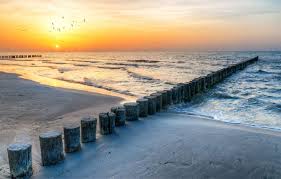 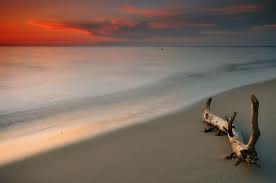 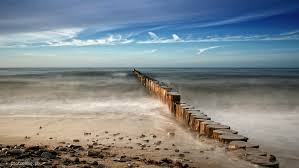 Karpacz
Na ostatnie 5 dni wakacji pojechałem do Karpacza do hotelu „Gołębiewski”
Hotel
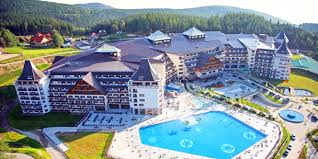 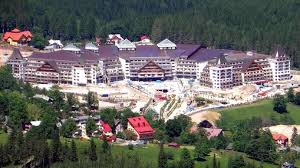 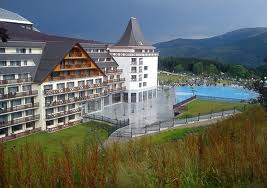 Pielgrzymy
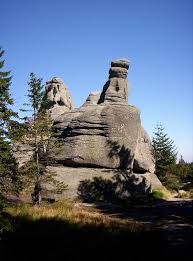 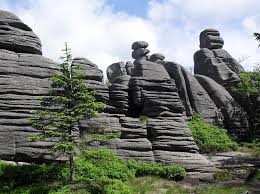 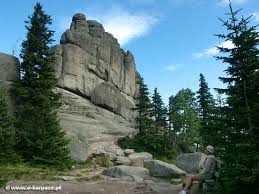